Klinikk for kirurgi og transplantasjon Seksjon for transplantasjonskirurgi   			Hjerte-, lunge- og karklinikken Thoraxkirurgisk avdeling
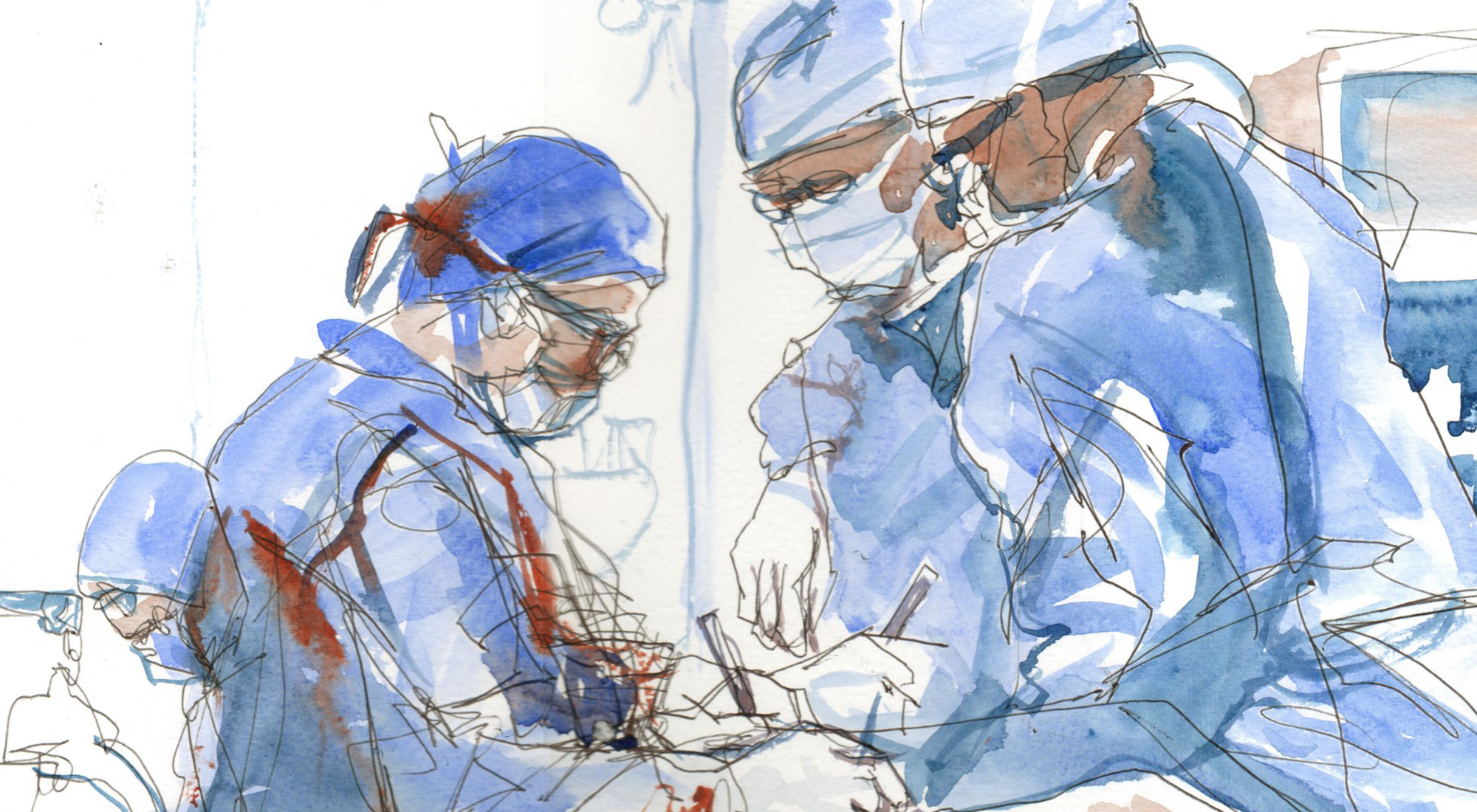 Organdonasjon og transplantasjon

Aktivitetstall 1.januar – 31.mars 2021
Per Arne Bakkan, Ledende transplantasjonskoordinator
Tallene i denne rapporten baserer seg på det som er henvist av mulige donorer til transplantasjonskoordinatorene på OUS, Rikshospitalet i perioden 1.januar tom 31.mars 2021
Hva skjer på veien fra 80 henvisninger til 29 realiserte donorer ?
80 henviste mulige donorer pr 31.mars 2021
2 var ikke intubert ved melding
15 ble ikke akseptert av RH
  4 cancer
11 annen medisinsk årsak
cDCD er ikke realisert i påvente av nasjonal utredning og godkjenning
Potensiell cDCD
4 av 16 tilfredsstilte kriterier i forhold til organdonasjon og alder.
Besluttet å trekke tilbake aktiv behandling og sannsynlighet for at pasienten vil dø i løpet av 90 minutter etter ekstubasjon
Årsak til at cDCD donasjon ikke ble realisert
cDCD er ikke realisert i påvente av nasjonal utredning.

Av de 4 identifiserte cDCD var pårørende positive til donasjon i 3 tilfeller.
I 1 tilfeller ble de pårørende ikke spurt 

Gjennomsnittelig antall behandlingsdøgn før tilbaketrekking av livsforlengende behandling var 5 døgn (2-10 dager).
Potensiell donor 65
Død under pågående respiratorbehandling i int.avd der det var påvist/mistenkt en potensiell dødelig hjerneskade
Årsak til at donasjon ikke ble realisert
System 0
Donor/organ 22
  6 Medisinske årsaker
16 Kriterier for opphevet cerebral sirkulasjon
  0 Plutselig død/hjertestans
Tillatelse 13
8 Avslag fra pårørende
5 Avslag avdøde
Egnet cDCD donor 4
Medisinsk egnet donor som er erklært død basert på gjeldende juridiske krav til hjerte- og sirkulasjonsstans
Egnet DBD donor 30
Medisinsk egnet donor som er erklært død basert på gjeldende juridiske krav til dokumentasjon  av total ødeleggelse av hjernen
Faktisk cDCD donor – samtykke foreligger 0
Utført operativt inngrep med intensjon om organuttak
Minst ett organ er ivaretatt med transplantasjon som formål
Faktisk DBD donor – samtykke foreligger
Utført operativt inngrep med intensjon om organuttak
Minst ett organ er ivaretatt med transplantasjon som formål
Actual donor 1
1 cancer peroperativt
0 cDCD realiserte donorer
29 DBD realiserte donorer
Totalt antall realiserte donorer 29
Meldte mulige-  og realiserte donorer 1.januar – 31.mars 2021
Per Arne Bakkan, Ledende transplantasjonskoordinator
Aktivitet pr. helseregion 1.januar – 31.mars 2021
Donorer PMP i Norge 1.kvartal  5,38  (PMP år 21,52)
Donorer PMP 4,60
Donorer PMP 6,22
Donorer PMP 2,68
Donorer PMP 12,23
Transplantasjoner 1.januar – 31.mars 2021 
til sammenligning tall fra 2012 - 2020
Per Arne Bakkan, Ledende transplantasjonskoordinator
Antall pasienter på venteliste pr 31.mars 2021
til sammenligning tall fra 2012 - 2020
Kilde : Scandiatransplant
* innkl. 1 lever + nyre
Per Arne Bakkan, Ledende transplantasjonskoordinator
Utvikling ventelister pr. 31.mars 2010 - 2021
Organdonasjon 1.januar - 31.mars 2021
Henviste mulige- og realiserte donorer - til sammenligning tall fra 2012 - 2020
Gjennomsnittet av antall realiserte donasjoner 1.jan – 31.mars de siste 9 årene er 26 (lavest 21 – høyest 31). 
Pr. 31.mars 2021 har vi hatt 29 realiserte donasjoner.
Per Arne Bakkan, Ledende transplantasjonskoordinator
Avslagsprosenten pr 31.mars 2021 er 23 %
Per Arne Bakkan, Ledende transplantasjonskoordinator